P 6 Dictation 1Book 11 Unit 1
25th September, 2019
Week 4
A. Vocabulary
an air conditioner
     a dehumidifier
     a digital camera
     a fax machine
a lift
     a light bulb
     a photocopier
     a steam iron
     a vacuum cleaner
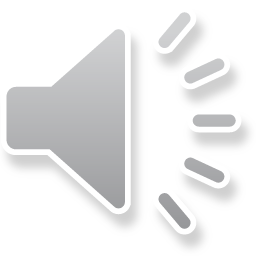 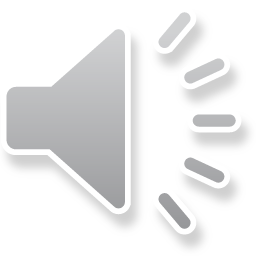 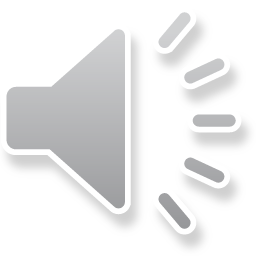 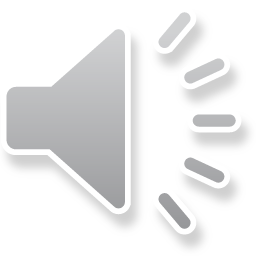 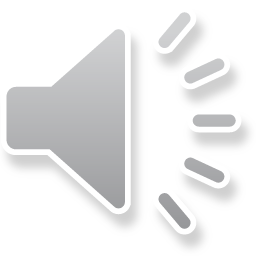 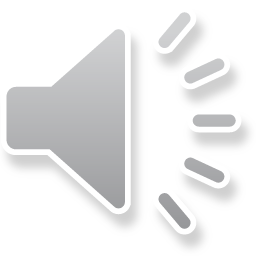 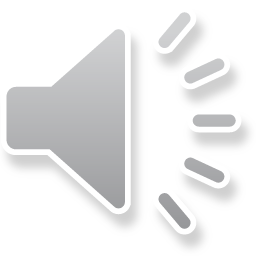 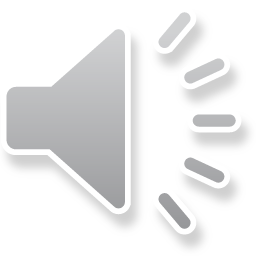 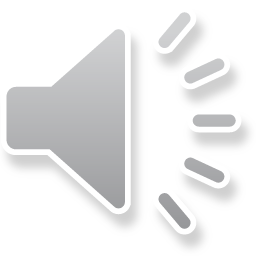 B. Paragraphs
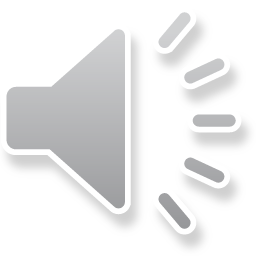 What about everyday life? Did you know that 100 years ago, only one in ten people had a bathtub in their house? Today, people can take a shower at any time if they are hot. Do you sometimes complain that some toilet paper is not soft enough? Well, you are lucky to have toilet paper because modern toilet paper was not invented until 1857! Nowadays, people think it is comfortable enough to wear a pair of jeans when going out. However, your ancestors were not so lucky. Why? This is because jeans were only invented about 150 years ago.